Maziden Yükselen sesler
Ne öğrenmek ama...
Çocuk babasına sordu :
-Baba, XIII. Lui kimdir?
-Bilmiyorum oğlum.
-Hangi savaşları yaptı.
-Bilmem...
-Peki hangi savaşları kazandı?
-Bilmem ki...
Anne :
-Sus artık oğlum, dedi babanı yorma... Baba :
-Bırak canım, sorsun, dedi. Öğrenmek çocuğun hakkıdır.
Maziden Yükselen sesler
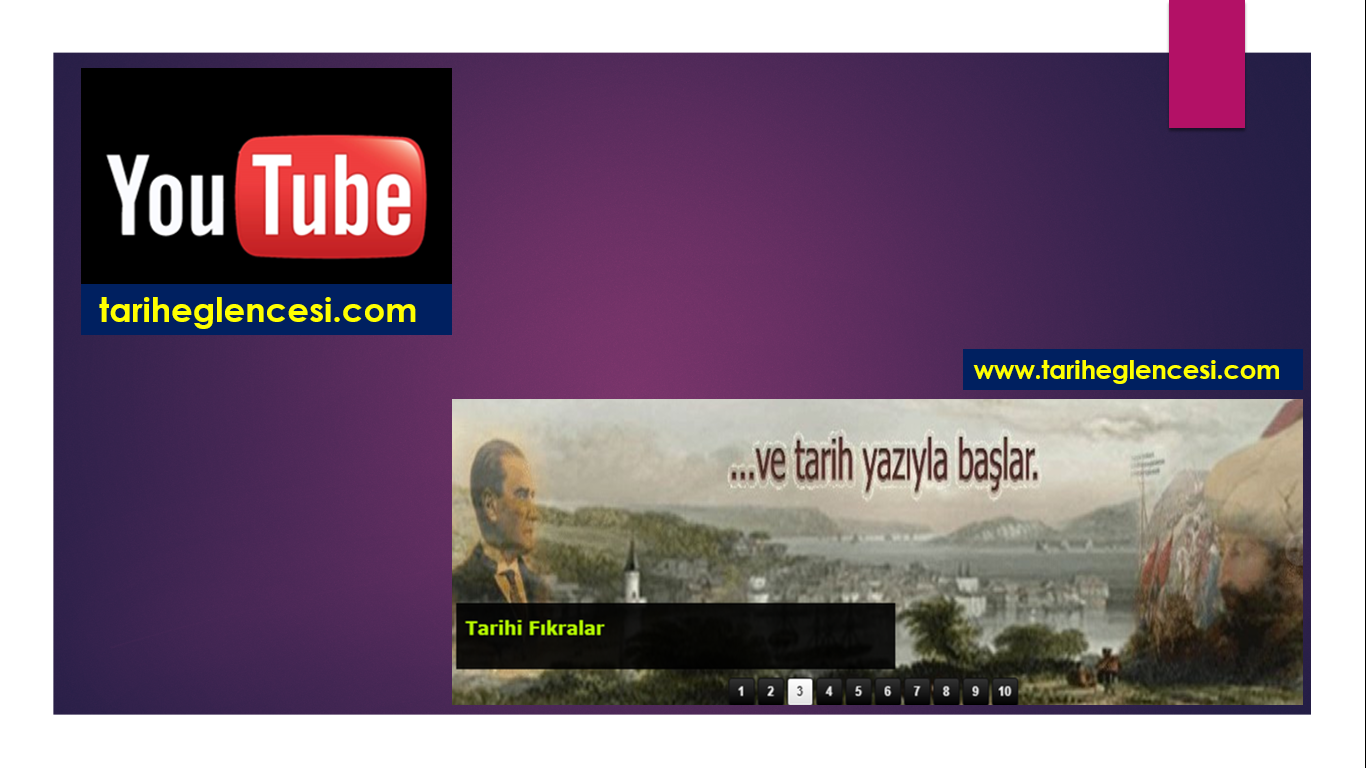 tariheglencesi
Kanalıma abone olup, destek olabilirsiniz.